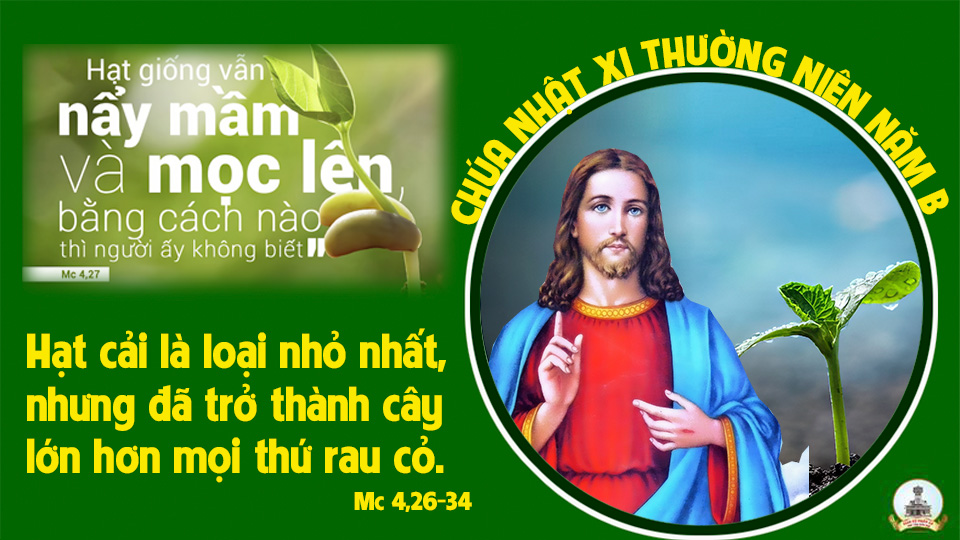 TẬP HÁT CỘNG ĐOÀN
Đk: Lạy Chúa, được tạ ơn Chúa thực thú vị thay.
Alleluia-Alleluia
Hạt giống là Lời Thiên Chúa, Người gieo giống là Đức Ki-tô, những ai tuân giữ Lời Người sẽ tồn tại muôn đời.
Alleluia…
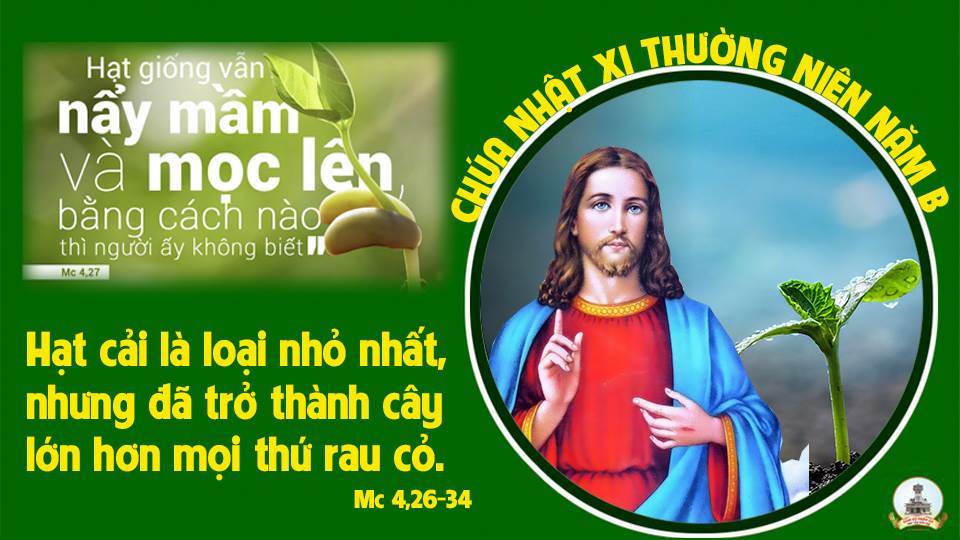 Ca Nhập LễNGỢI CA Lm. Nguyễn Duy
Đk: Từ bình minh con dâng hết tâm tình tụng ca Chúa thiên đình một bài thơ kính tin. Trọn tình yêu khi đêm về sao sáng con dâng lời chúc tụng ngợi ca Danh Chúa thôi.
Tk3: Gọi ngày hè và những tiếng mưa rơi, để ngợi mừng tình Chúa mến yêu người. Và gọi mời mùa xuân hoa phơi phới cùng hợp lời lên tiếng ca tụng thôi.
Đk: Từ bình minh con dâng hết tâm tình tụng ca Chúa thiên đình một bài thơ kính tin. Trọn tình yêu khi đêm về sao sáng con dâng lời chúc tụng ngợi ca Danh Chúa thôi.
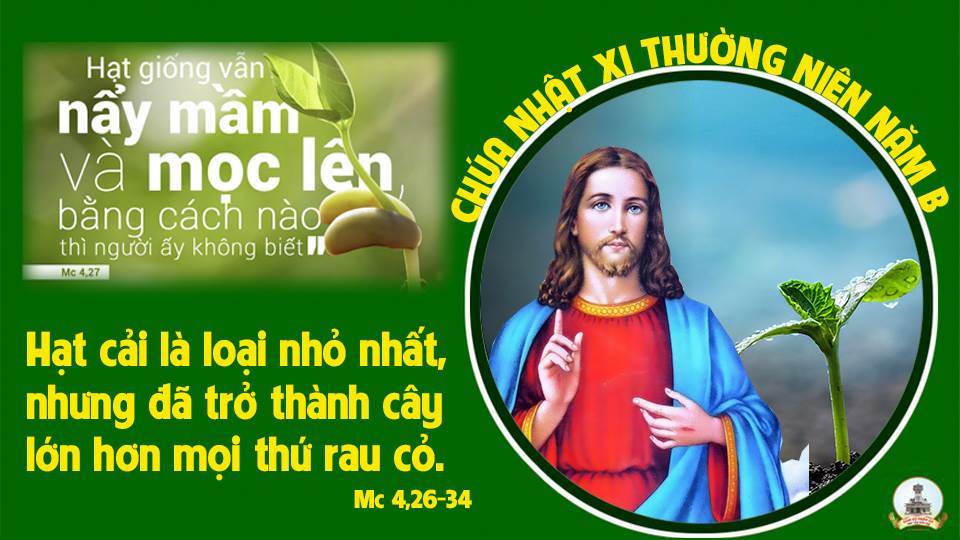 KINH VINH DANH
Chủ tế: Vinh danh Thiên Chúa trên các tầng trời.A+B: Và bình an dưới thế cho người thiện tâm.
A: Chúng con ca ngợi Chúa.
B: Chúng con chúc tụng Chúa. A: Chúng con thờ lạy Chúa. 
B: Chúng con tôn vinh Chúa.
A: Chúng con cảm tạ Chúa vì vinh quang cao cả Chúa.
B: Lạy Chúa là Thiên Chúa, là Vua trên trời, là Chúa Cha toàn năng.
A: Lạy con một Thiên Chúa,            Chúa Giêsu Kitô.
B: Lạy Chúa là Thiên Chúa, là Chiên Thiên Chúa là Con Đức Chúa Cha.
A: Chúa xóa tội trần gian, xin thương xót chúng con.
B: Chúa xóa tội trần gian, xin nhậm lời chúng con cầu khẩn.
A: Chúa ngự bên hữu Đức Chúa Cha, xin thương xót chúng con.
B: Vì lạy Chúa Giêsu Kitô, chỉ có Chúa là Đấng Thánh.
Chỉ có Chúa là Chúa, chỉ có Chúa là đấng tối cao.
A+B: Cùng Đức Chúa Thánh Thần trong vinh quang Đức Chúa Cha. 
Amen.
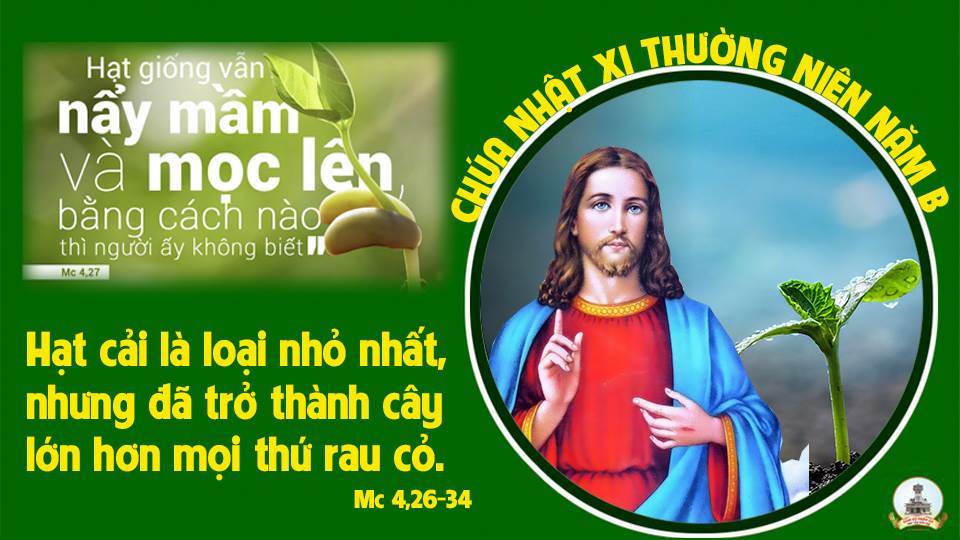 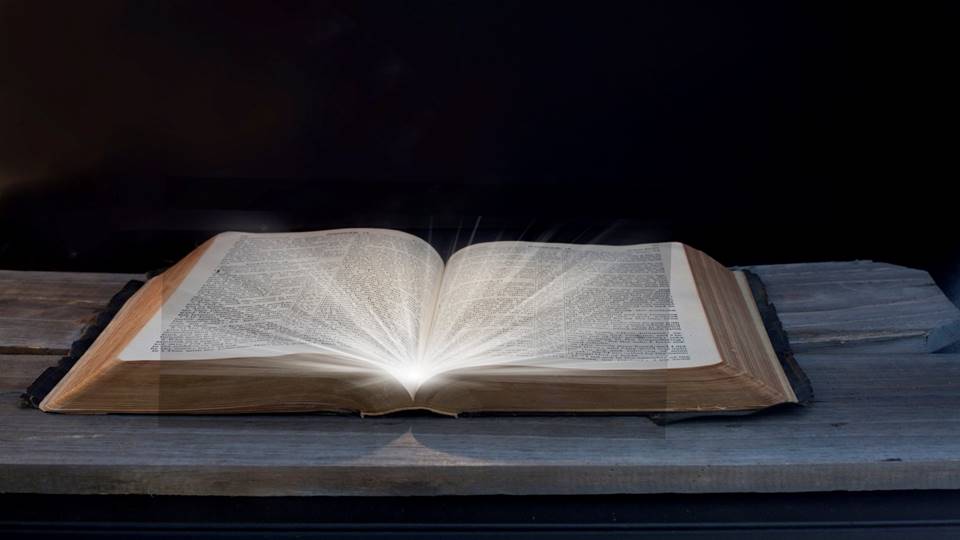 Bài đọc 1
Bài trích sách ngôn sứ Ê-dê-ki-en.
Ta hạ thấp cây cao và nâng cao cây thấp.
THÁNH VỊNH 91CHÚA NHẬT XI THƯỜNG NIÊNNĂM B LM KIM LONG03 Câu
Đk: Lạy Chúa, được tạ ơn Chúa thực thú vị thay.
Tk1: Ôi thú vị thay được tạ ơn Chúa, được mừng hát danh Ngài, lạy Đấng Tối Cao. Từ bình minh tuyên xưng kỳ công của Ngài. Suốt đêm trường quảng bá lòng Ngài tín trung.
Đk: Lạy Chúa, được tạ ơn Chúa thực thú vị thay.
Tk2: Như khóm dừa xanh, này người công chính, như hương bá vươn mình từ núi Ly-băng, được trồng lên ngay trong nhà của Chúa Trời, Giữa khuôn vườn, ở trước đền thờ Chúa ta.
Đk: Lạy Chúa, được tạ ơn Chúa thực thú vị thay.
Tk3: Tuy đã già nhưng còn trổ hoa trái, thân cây vẫn căng đầy nhựa sống xanh tươi, Để truyền rao nơi nơi Ngài luôn chính trực, núi ẩn mình bởi Chúa, Ngài chẳng bất công.
Đk: Lạy Chúa, được tạ ơn Chúa thực thú vị thay.
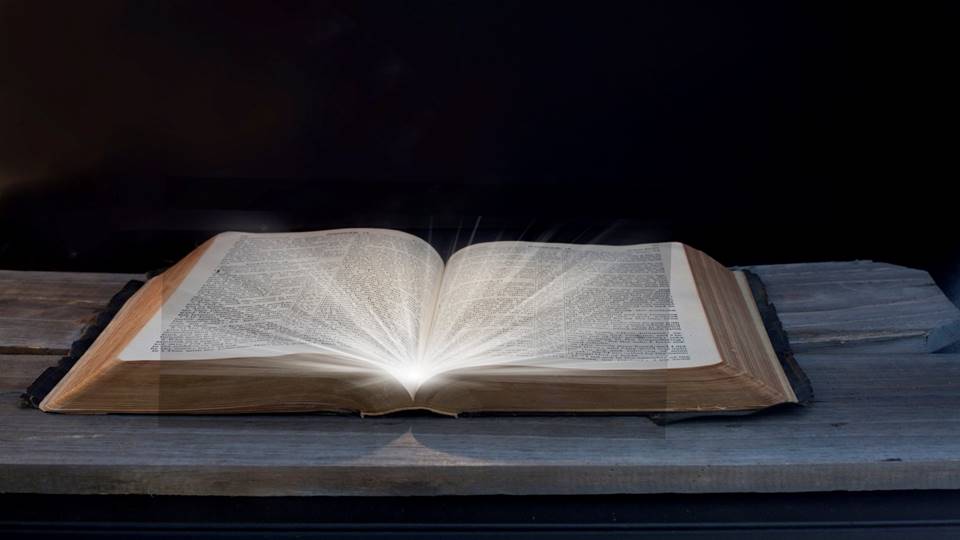 Bài đọc 2
Bài trích thư thứ hai của thánh Phao-lô tông đồ
gửi tín hữu Cô-rin-tô.
Dù còn ở trong thân xác, hoặc đã lìa bỏ thân xác,
chúng tôi chỉ có một tham vọng là làm đẹp lòng Chúa.
Alleluia-Alleluia
Hạt giống là Lời Thiên Chúa, Người gieo giống là Đức Ki-tô, những ai tuân giữ Lời Người sẽ tồn tại muôn đời.
Alleluia…
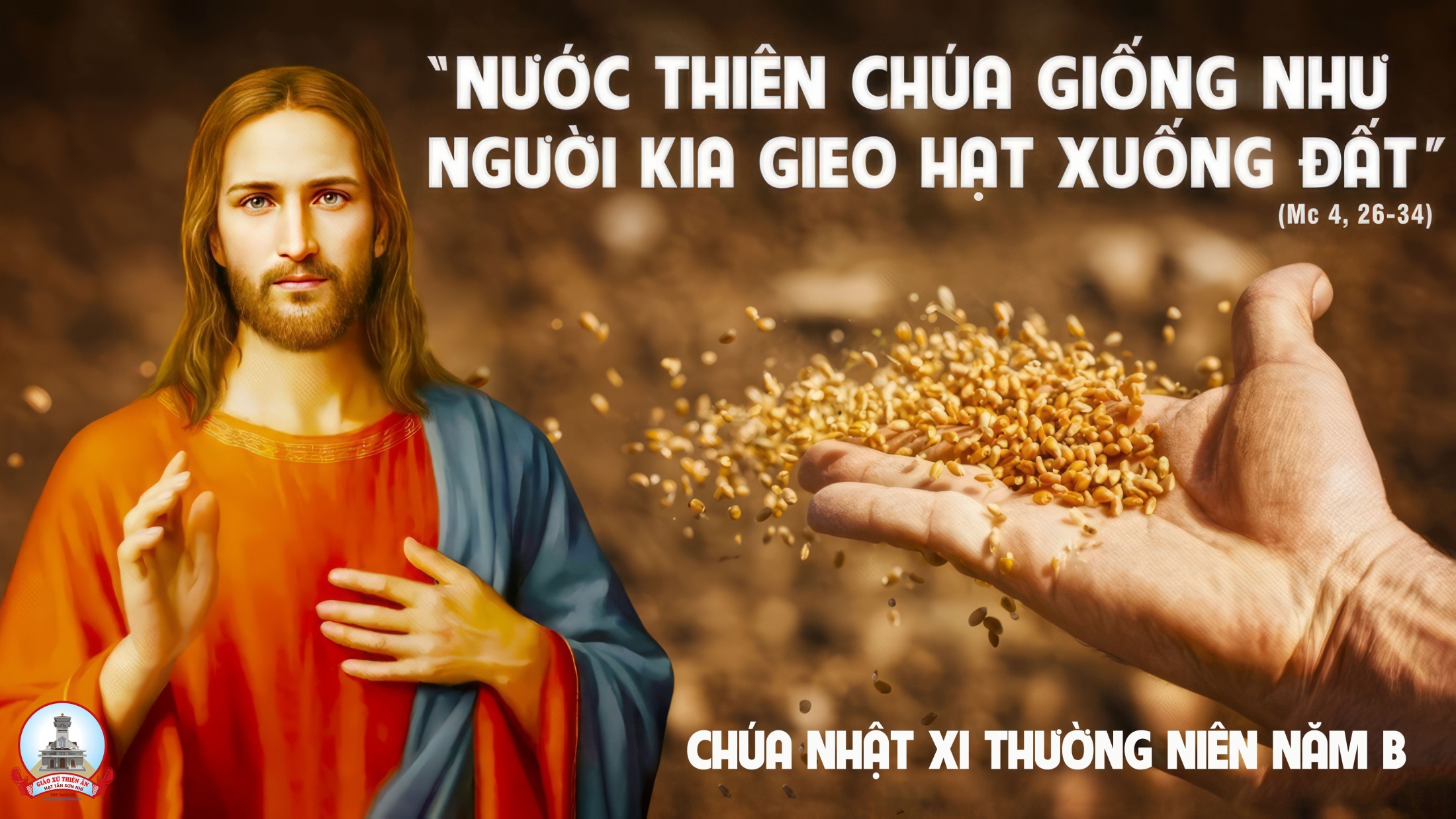 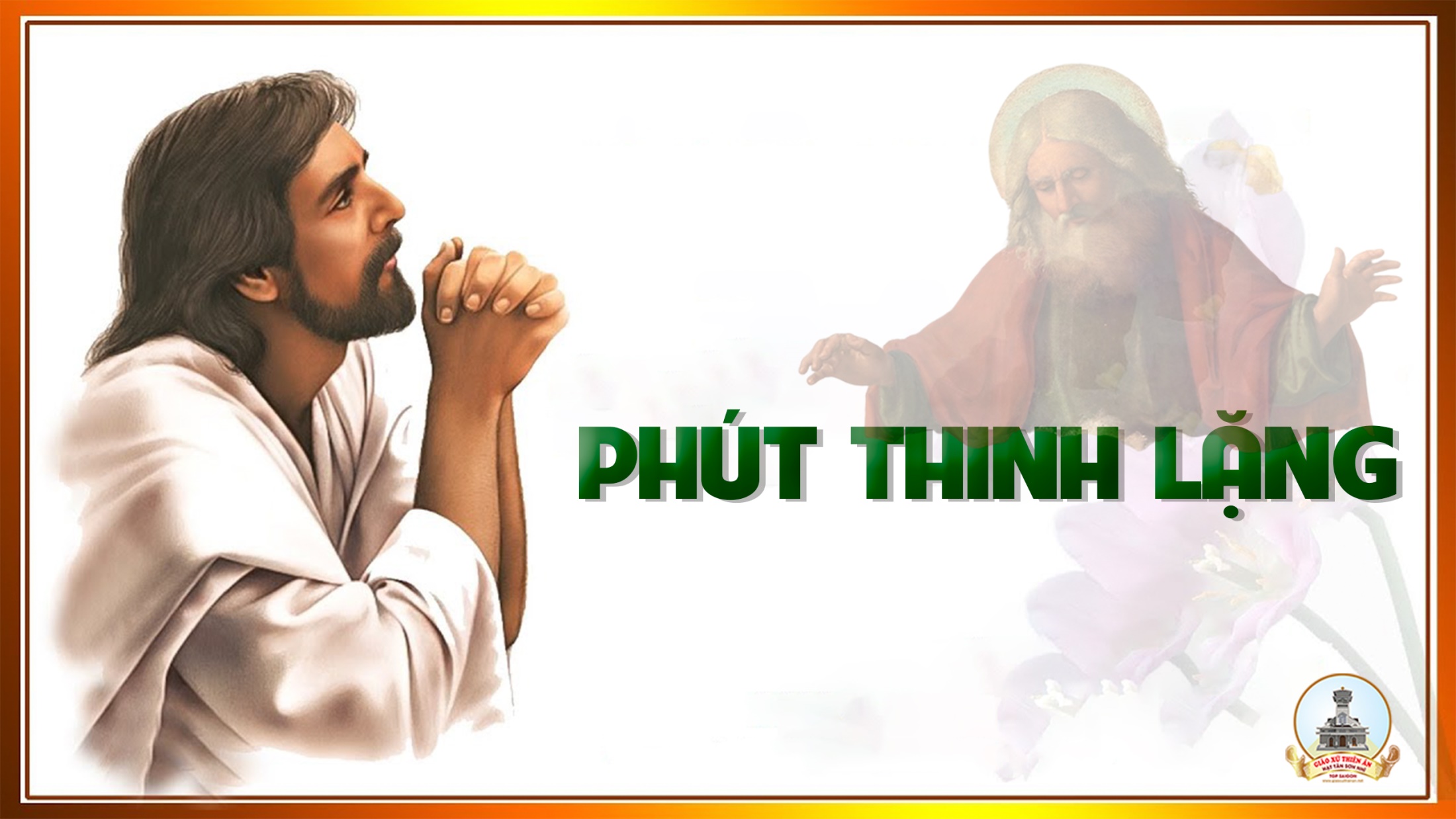 KINH TIN KÍNH
Tôi tin kính một Thiên Chúa là Cha toàn năng, Đấng tạo thành trời đất, muôn vật hữu hình và vô hình.
Tôi tin kính một Chúa Giêsu Kitô, Con Một Thiên Chúa, Sinh bởi Đức Chúa Cha từ trước muôn đời.
Người là Thiên Chúa bởi Thiên Chúa, Ánh Sáng bởi Ánh Sáng, Thiên Chúa thật bởi Thiên Chúa thật,
được sinh ra mà không phải được tạo thành, đồng bản thể với Đức Chúa Cha: nhờ Người mà muôn vật được tạo thành.
Vì loài người chúng ta và để cứu độ chúng ta, Người đã từ trời xuống thế.
Bởi phép Đức Chúa Thánh Thần, Người đã nhập thể trong lòng Trinh Nữ Maria, và đã làm người.
Người chịu đóng đinh vào thập giá vì chúng ta, thời quan Phongxiô Philatô; Người chịu khổ hình và mai táng, ngày thứ ba Người sống lại như lời Thánh Kinh.
Người lên trời, ngự bên hữu Đức Chúa Cha, và Người sẽ lại đến trong vinh quang để phán xét kẻ sống và kẻ chết, Nước Người sẽ không bao giờ cùng.
Tôi tin kính Đức Chúa Thánh Thần là Thiên Chúa và là Đấng ban sự sống, Người bởi Đức Chúa Cha và Đức Chúa Con mà ra,
Người được phụng thờ và tôn vinh cùng với Đức Chúa Cha và Đức Chúa Con: Người đã dùng các tiên tri mà phán dạy.
Tôi tin Hội Thánh duy nhất thánh thiện công giáo và tông truyền.
Tôi tuyên xưng có một Phép Rửa để tha tội. Tôi trông đợi kẻ chết sống lại và sự sống đời sau. Amen.
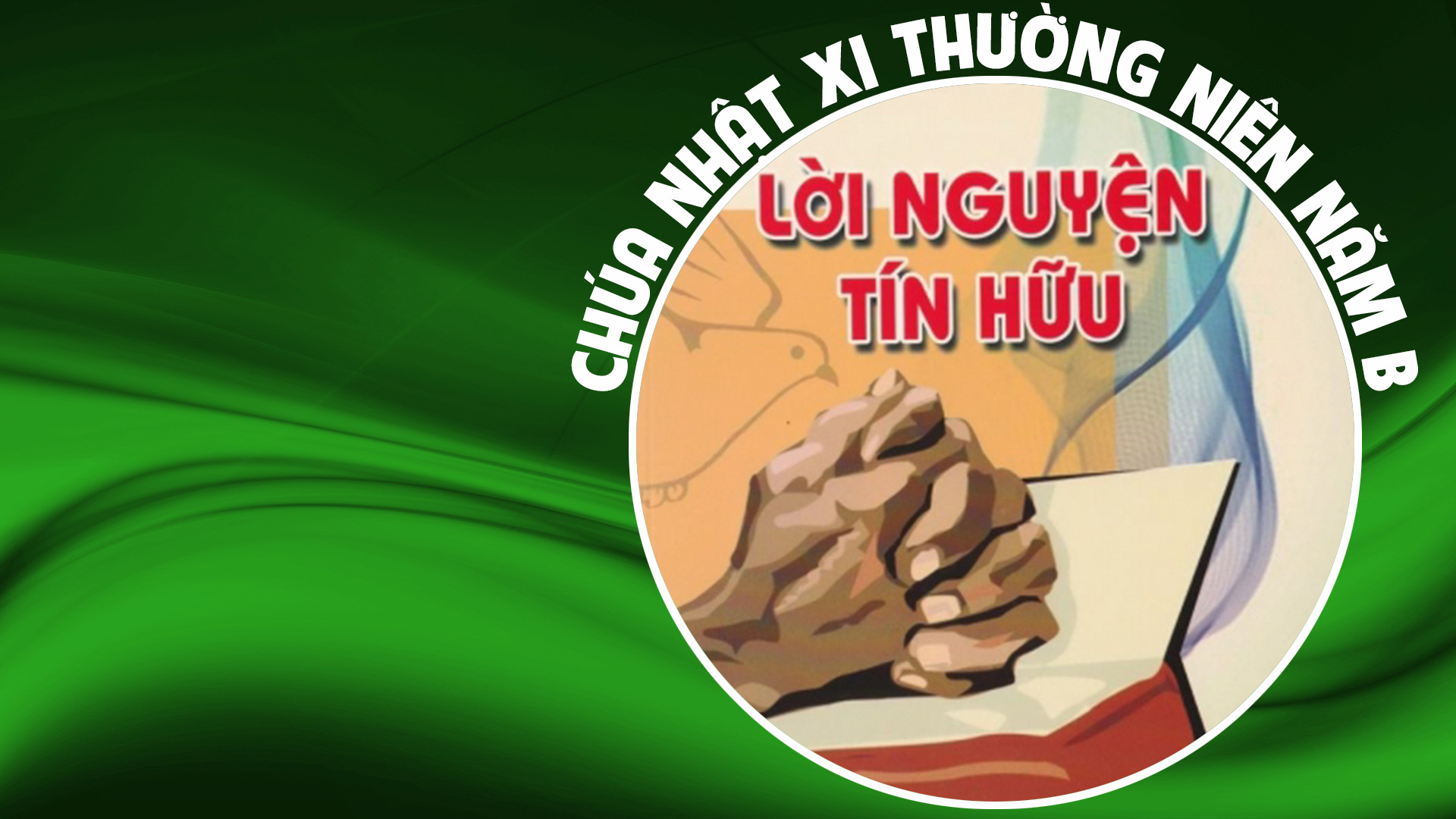 Anh chị em thân mến, Đức Kito là Đấng Cứu Độ duy nhất của trần gian. Người đem lại niềm vui cho những ai trông cậy vào Người. Vậy ta hãy tin tưởng cầu xin
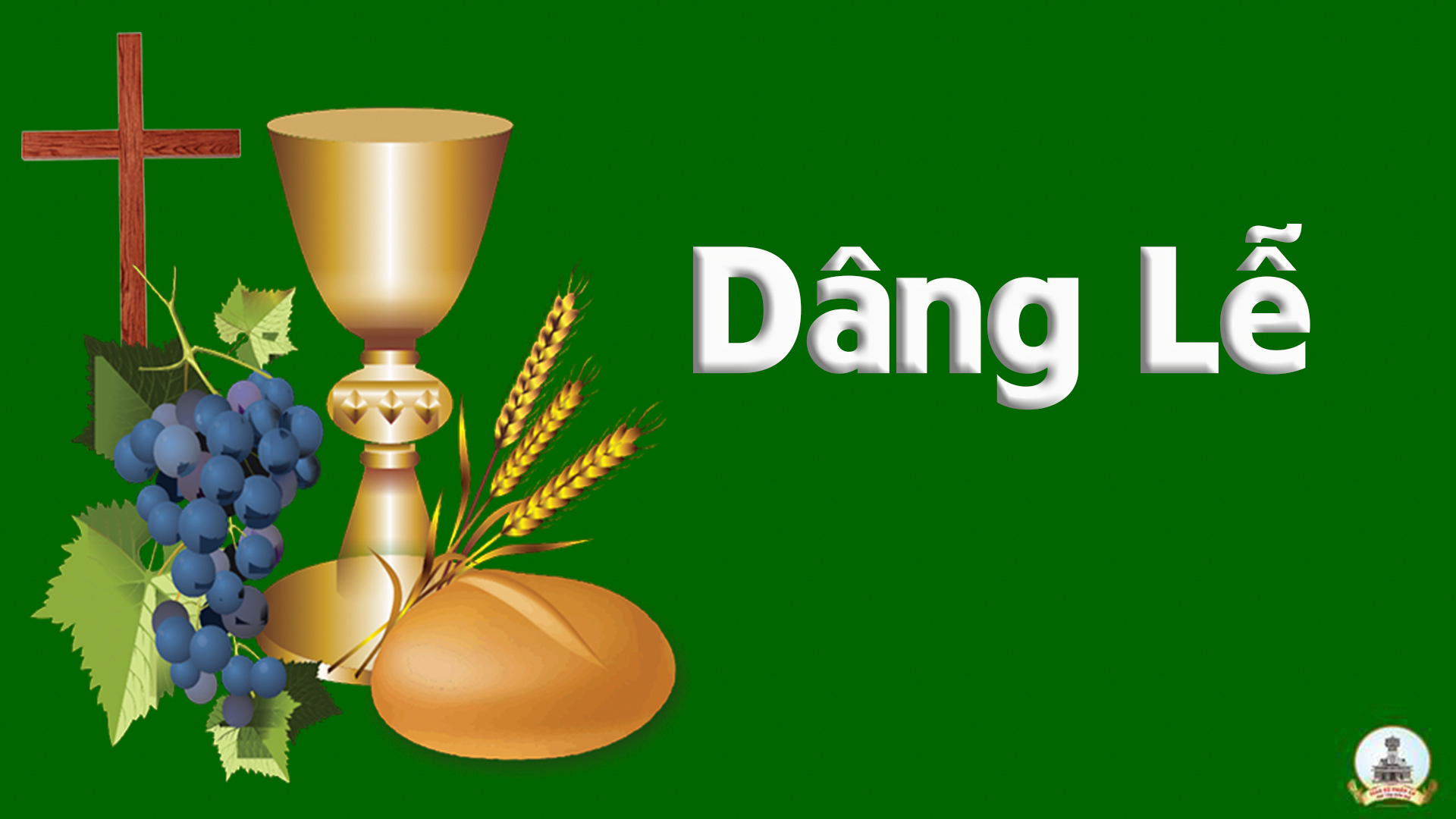 TẶNG VẬT DÂNG NGÀI Lm. Nguyễn Duy
Đk: Này con dâng Chúa đây bánh rượu hương hoa ngày mới. Của lễ dâng tiến không thêm gì cho Chúa, Chúa ơi. Bàn tay nhỏ bé con lấy gì đền ơn Chúa đây. Bao tháng ngày mơ ước vơi đầy dâng tiến Ngài trọn khối tình say.
Tk1: Bước đi theo Ngài từng bước đi mọi nơi. Rừng xanh lá xanh hay thác ngàn vượt qua sông núi. Chính Ngài chở che âu yếm gọi con cất cao lời. Còn sung sướng nào xin tiến dâng tim hồng mãi thôi.
Đk: Này con dâng Chúa đây báng rượu hương hoa ngày mới. Của lễ dâng tiến không thêm gì cho Chúa, Chúa ơi. Bàn tay nhỏ bé con lấy gì đền ơn Chúa đây. Bao tháng ngày mơ ước vơi đầy dâng tiến Ngài trọn khối tình say.
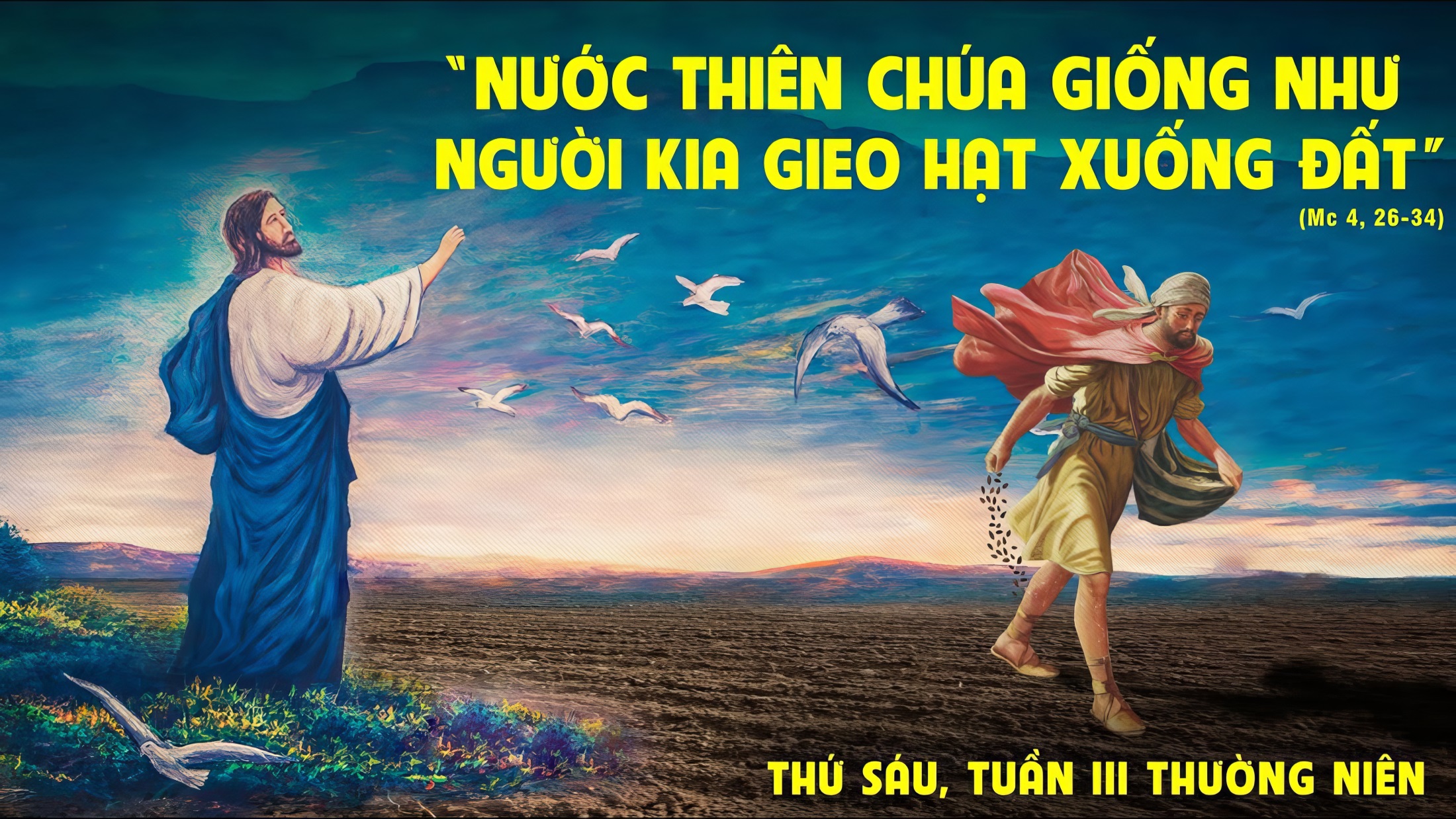 Ca Nguyện Hiệp LễNƯỚC TRỜI BỀN VỮNGTường Ân.
Tk1: Nước Trời ví như hạt giống đã được gieo trong lòng đất, mặc cho nó không người chăm sóc hạt triển nở kết trái đơm bông. Gian trần hay đổi dời có gì luôn vững chắc. Hãy đi gieo hạt Nước Trời tràn lan thắm tươi muôn đời.
Đk: Vì nước Chúa trổ sinh như hạt cải đã âm thầm khai nguyên, biết bao thời truân chuyên mà không ngả nghiêng. Kế hoạch của Chúa vẫn tiếp diễn không thôi: Hạt giống luôn đâm chồi. Khi bị bách hại hay bị chống đối thì nước Chúa vững bền đến muôn ngàn sau.
Tk2: Nước Trời ví như hạt giống đã được gieo trong lòng đất, nhỏ bé nhất khi được gieo trồng và hạt cải vẫn cứ đâm bông. Nó mọc ra lá cành lên loài cây lớn nhất. Làm nơi chim trời trú ẩn, làm nơi náu nương an toàn.
Đk: Vì nước Chúa trổ sinh như hạt cải đã âm thầm khai nguyên, biết bao thời truân chuyên mà không ngả nghiêng. Kế hoach của Chúa vẫn tiếp diễn không thôi: Hạt giống luôn đâm chồi. Khi bị bách hại hay bị chống đối thì nước Chúa vững bền đến muôn ngàn sau.
Tk3: Lúc đời xấu xa tội lỗi yếu hen đam mê ngàn nỗi, là lúc đõ con được nhắc đến chính Ngài đặt dấu ấn trên con. Biết rằng khi bất toàn Chúa hằng luôn dẫn dắt. Cậy trông uy quyền của Ngài để nên tốt tươi cho Ngài.
Đk: Vì nước Chúa trổ sinh như hạt cải đã âm thầm khai nguyên, biết bao thời truân chuyên mà không ngả nghiêng. Kế hoach của Chúa vẫn tiếp diễn không thôi: Hạt giống luôn đâm chồi. Khi bị bách hại hay bị chống đối thì nước Chúa vững bền đến muôn ngàn sau.
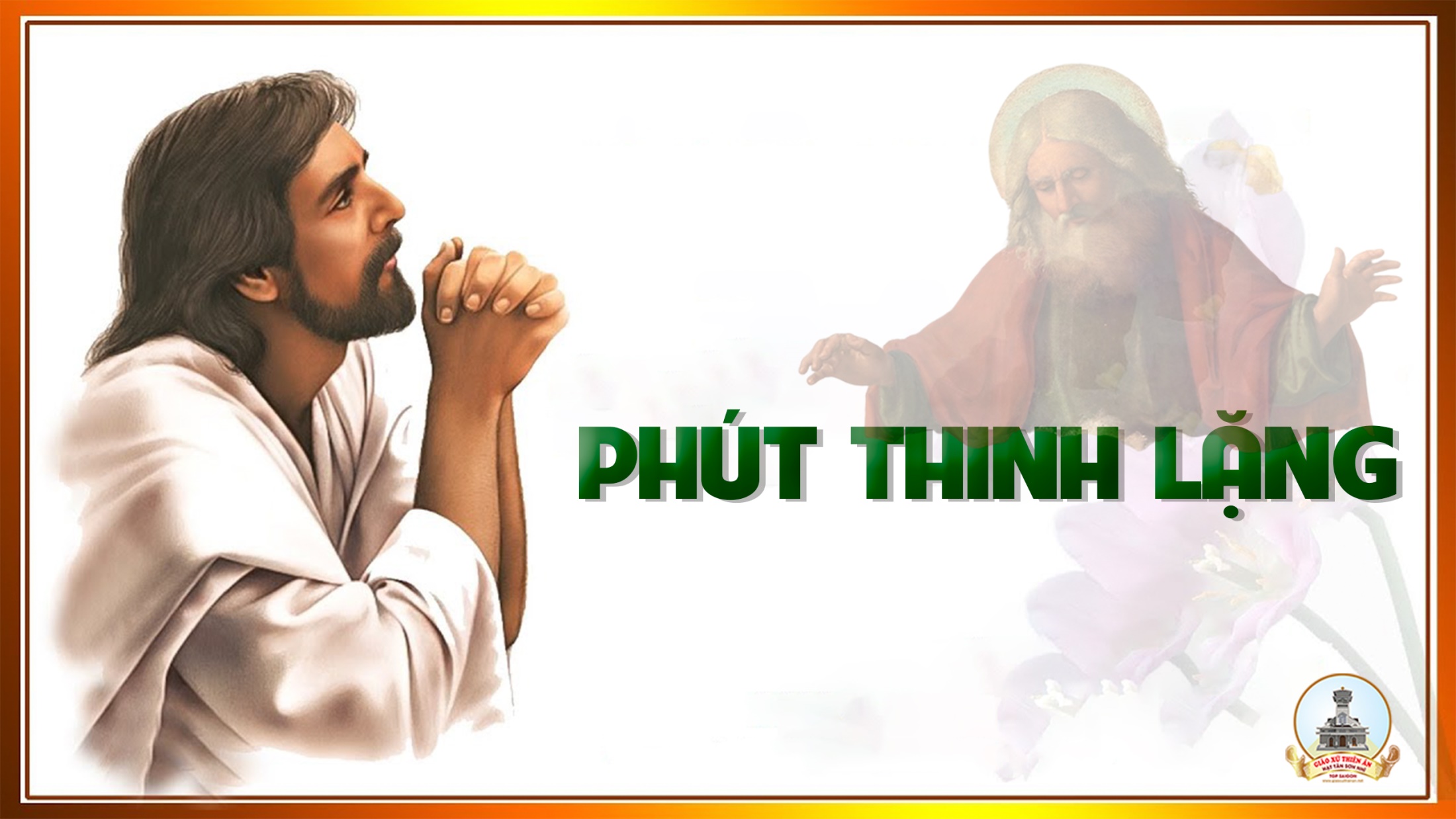 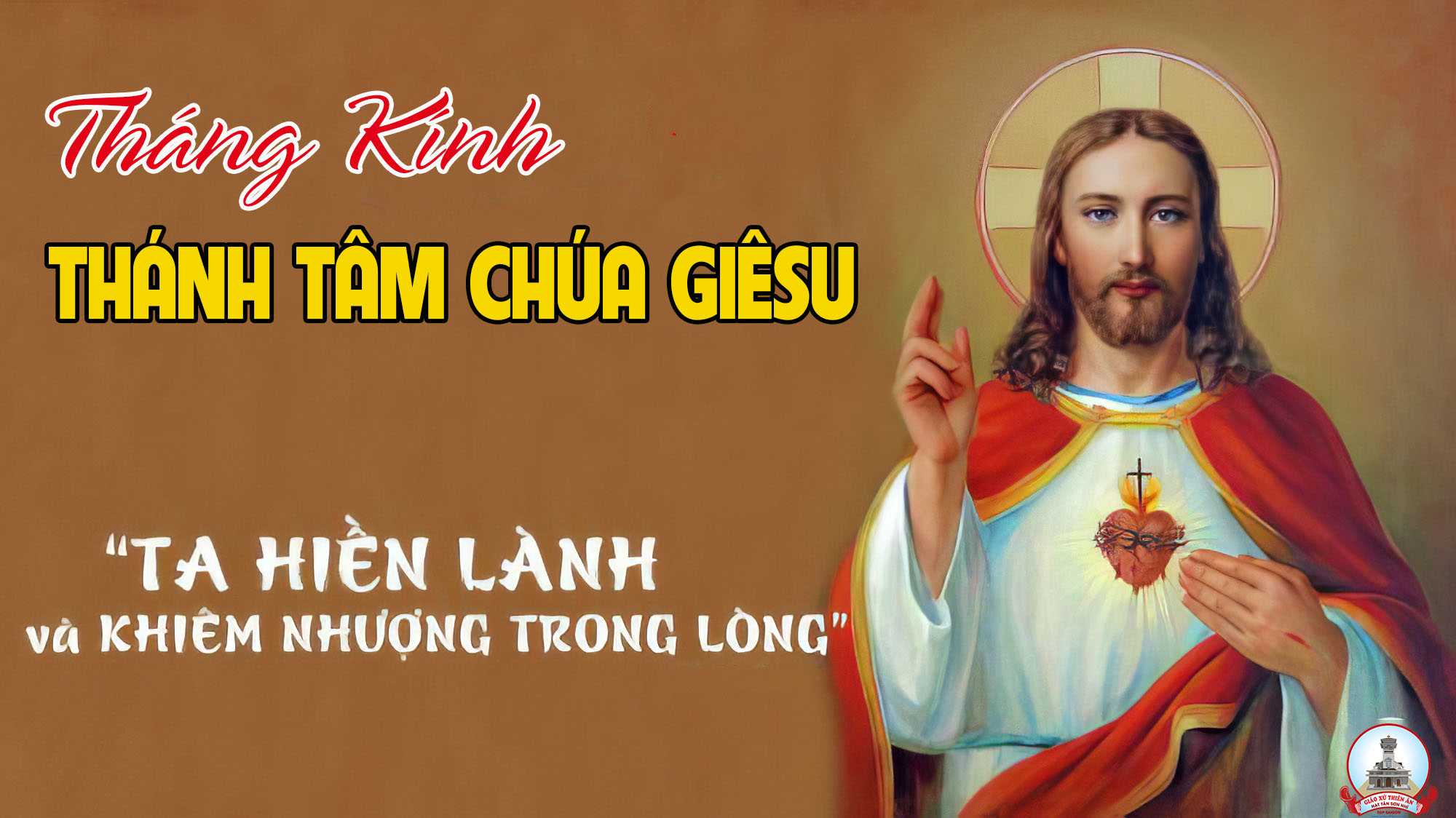 Ca Kết LễThánh Tâm Chúa Giê-suHuyền Linh
Tk1: Thánh Tâm Chúa Giêsu, nguồn êm ái dịu dàng, xin hãy ban xuống lòng con tàn lửa say yêu một Chúa. Thánh Tâm Chúa Giêsu, tràn lan niềm thương xót, xin thương giúp người đang sống trong tội biết tìm đến Thánh Tâm Cha.
Tk2: Thánh Tâm Chúa Giêsu, nguồn êm ái dịu dàng, xin hãy ban xuống lòng con tàn lửa say yêu một Chúa. Thánh Tâm Chúa Giêsu, tràn lan niềm thương mến, xin thương giúp người đã trót cả lòng vấp phạm đến thánh tâm Ngài .
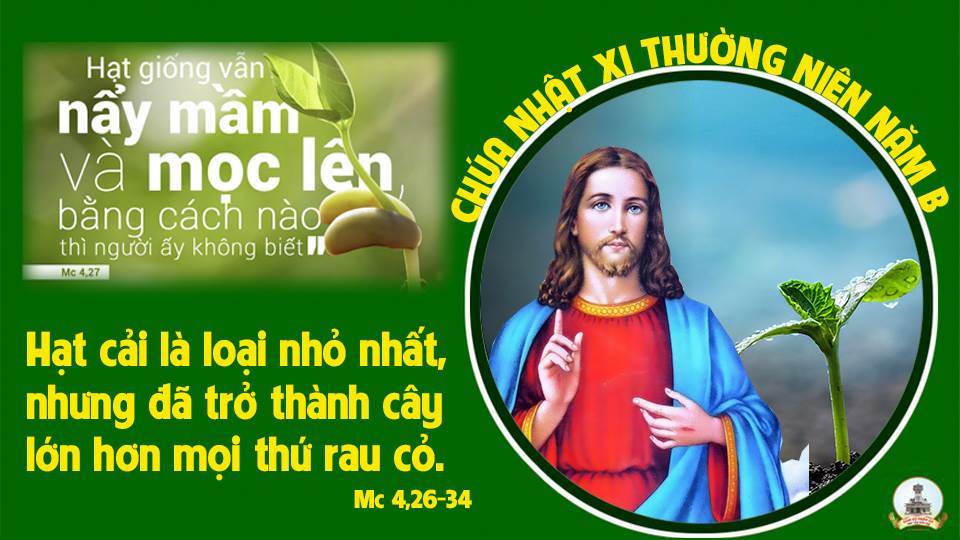